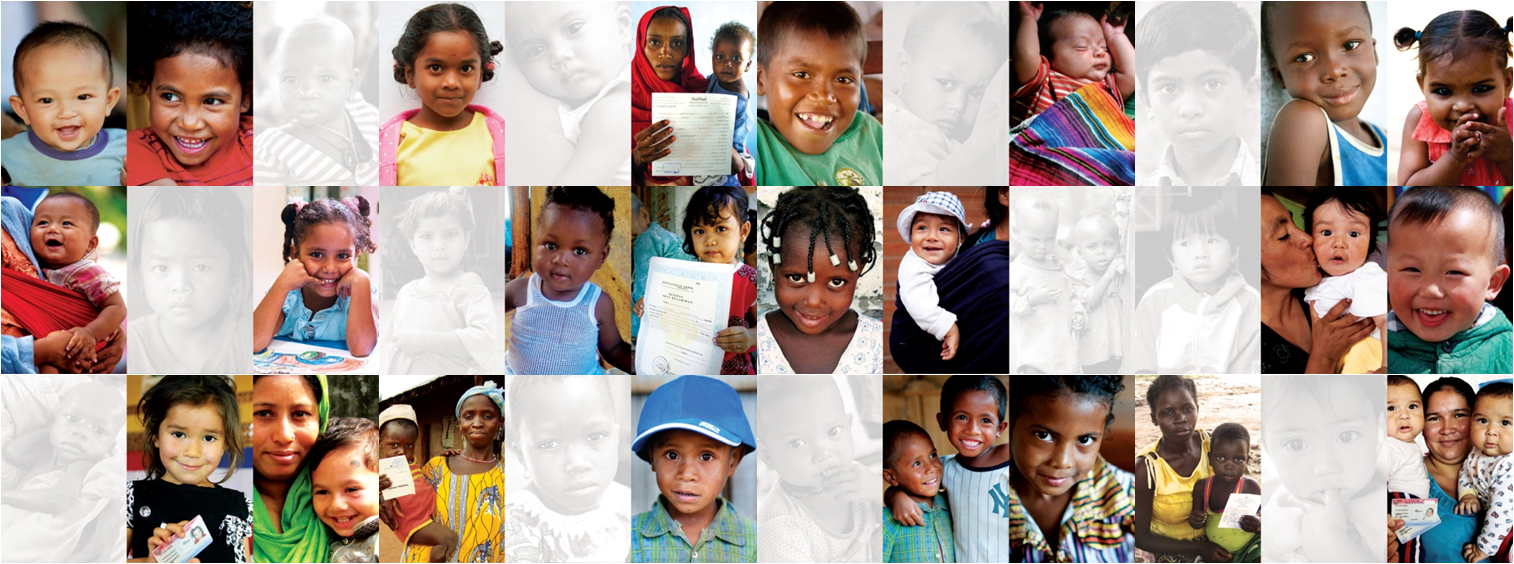 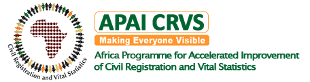 CRVS Digitisation Guidebook
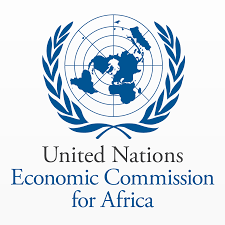 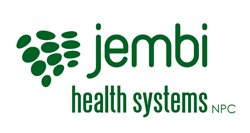 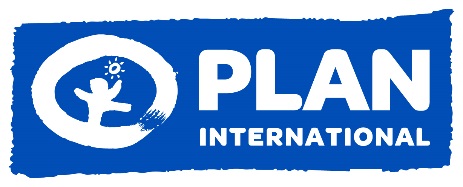 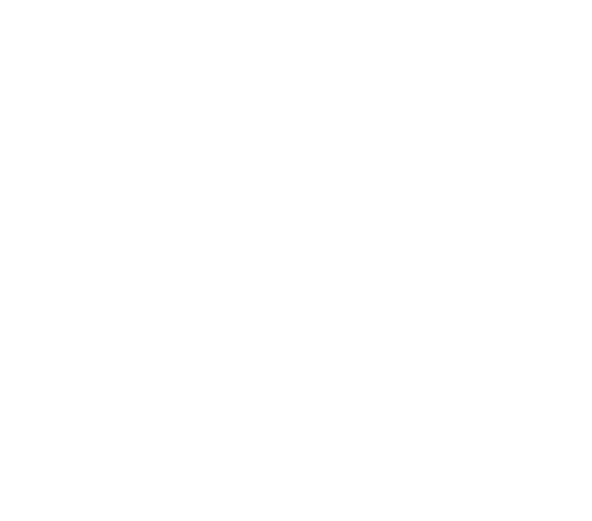 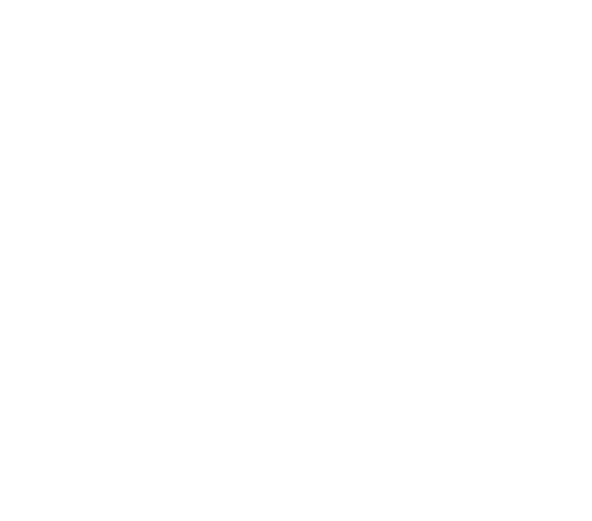 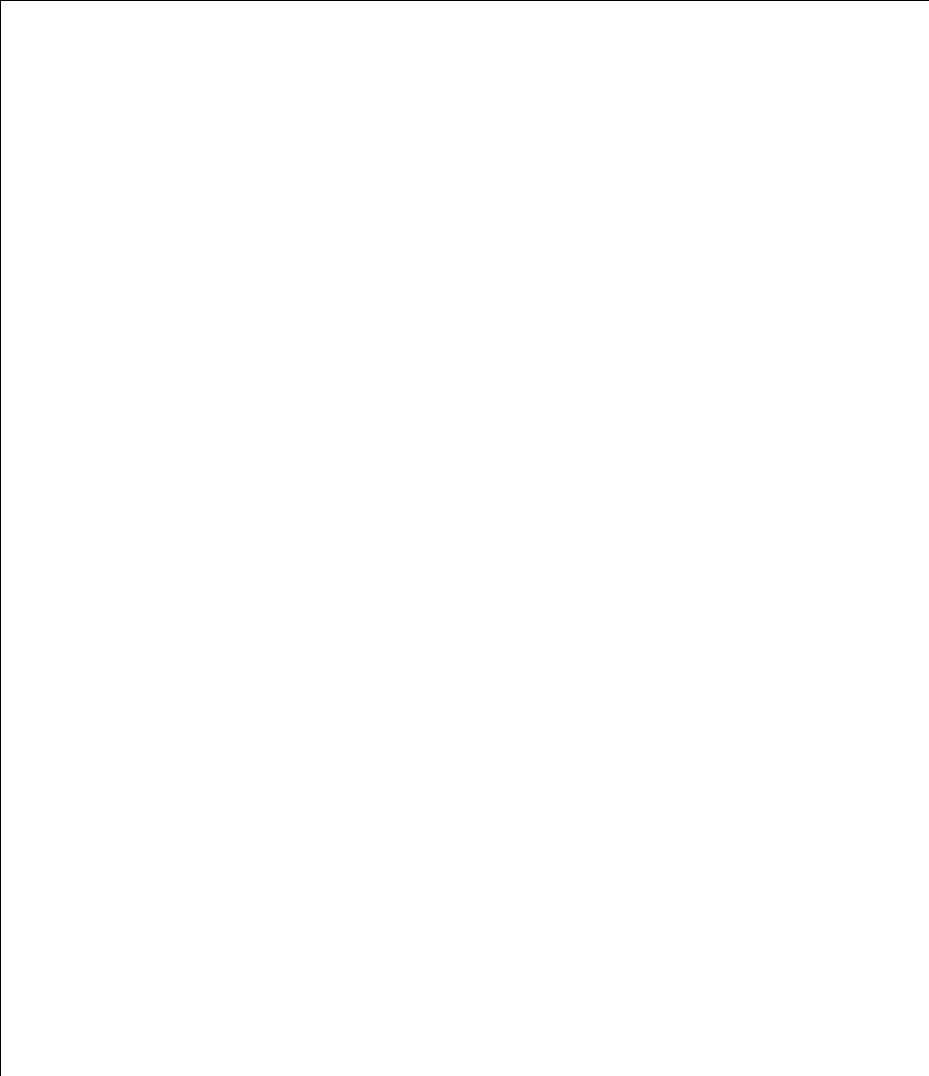 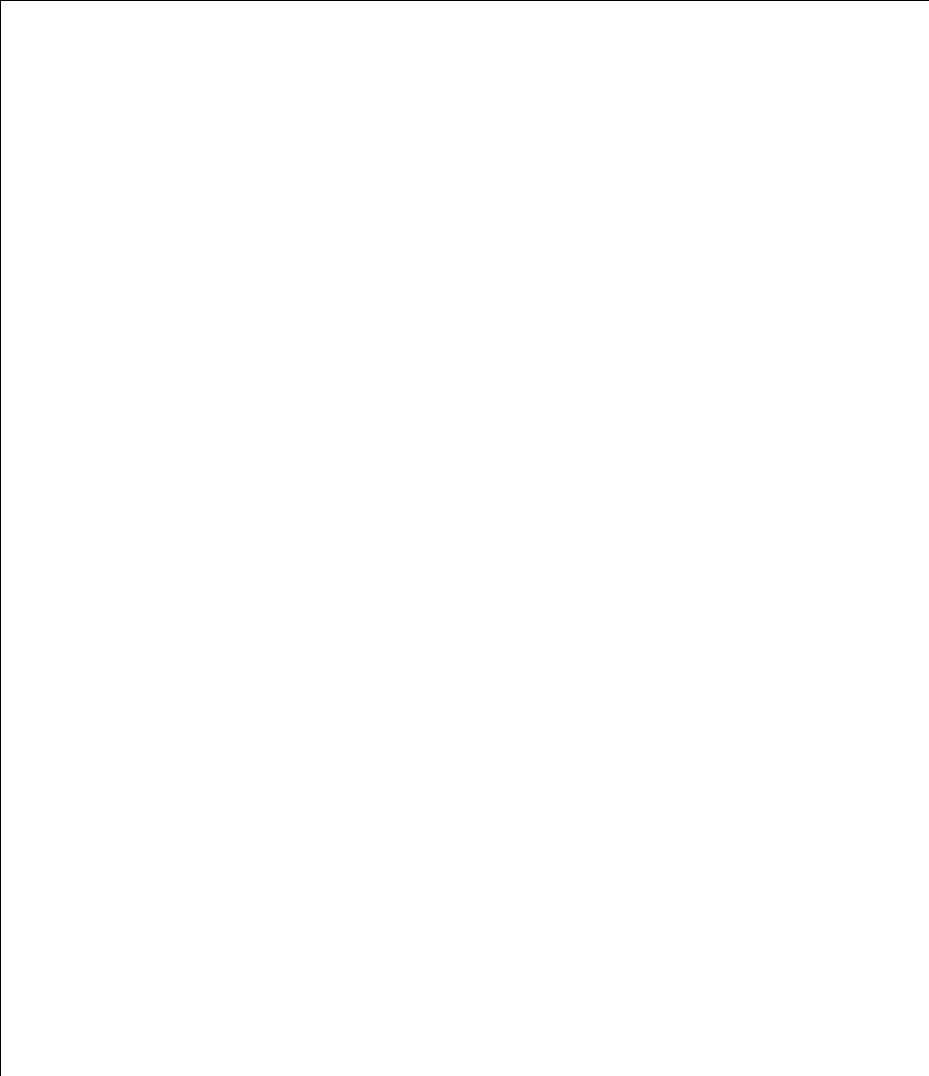 What is the CRVS Digitalisation guidebook?
An online resource that provides step-by-step guidance for countries to plan, analyse, design and implement digitized systems and automated processes for CRVS.

Designed for: Governments authorities, ICT Managers of digitalisation projects, Organisations providing TA for digitalisation, Donors supporting digitalisation projects
What is the CRVS Digitisation Guidebook?
Online step-by-step guide for countries to plan, analyse, design and implement digitized CRVS systems
Includes templates, guides and country examples
Developed in collaboration with country experts across Africa
Living resource that will continue to evolve and expand over time
Complementary to other resources
www.crvs-dgb.org
Guidebook Principles
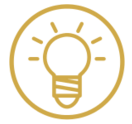 ICT as an enabler




Smart implementation planning- don’t invest in an IT project without proper planning and analysis




Strong project governance
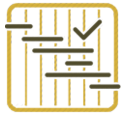 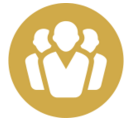 [Speaker Notes: Facilitation notes:
ICT as enabler: ICT solutions must be seen as enablers and directly support the business functions of CRVS. The alignment of ICT to business need is at the core of Enterprise Architecture methodologies and this Guidebook takes inspiration from such approaches, presenting them in a simplified and easy-to-use format. For effective enablement of CRVS, ICT solutions and technology choices must be appropriate for the country context and based on a thorough analysis of existing systems and infrastructure, eGov policies, CRVS processes, human capacity and operational procedures.

Smart Implementation planning: CRVS systems must be implemented and deployed in a manner which takes into account the realities of existing CRVS capacity. Where there is a significant gap between current CRVS capabilities and the desired future state, it will be necessary to create an implementation roadmap, such that the scope and timing of change is realistic and manageable. From a technology perspective this means that initial software releases should focus on less complex functionality to build confidence in the systems and that sufficient allowance is made for feedback on system requirements through prototyping, thorough field testing and piloting. In terms of the roles and responsibilities of system users, there will likely be initial resistance to change, so change management activities must be defined that encourage system use and progressively build acceptance of the system through positive communication of system benefits for users and beneficiaries.

Strong project governance: Clear and appropriate governance roles must be established for the CRVS authorities and IT departments involved in the CRVS digitisation project. Common project management documents will also reinforce these roles and a common understanding of the project objectives. Project roles and objectives must also align with those of the broader CRVS strengthening programme, noting that accountability mechanisms are paramount due to the inter-disciplinary nature of CRVS and the large number of stakeholders across different ministries]
Methodology
[Speaker Notes: Instructions for facilitator:
Project the CRVS DGB and show participants how to navigate through the website. Explain the structure, tools, resources etc.]
Preparation
Analysis and Design
Implementation Planning
Define a Long-Term Vision for CRVS Digitisation
Document CRVS Digitisation Implementation Plan
Initiate CRVS Digitisation project
Develop a Business Case for CRVS Digitisation
Procure the Digital CRVS System
Define the CRVS Business Architecture
Define the Change Management Approach and Plan
Conduct As-Is Assessment of the CRVS Landscape
Define the Deployment Approach and Plan
Identify CRVS Digitisation Opportunities and Limitations
Define the Training Approach and Plan
Document the Target CRVS Processes
Define the Testing Approach and Plan
Define the CRVS Information Requirements
Define Operations Approach and Plan
Define Target System Architecture
Define System Requirements
[Speaker Notes: Facilitation Notes:
Introduce the preparation stage of the toolkit and what the 2 steps are]
Preparation
Define the longterm vision – The desired future state for CRVS that can specifically be achieved through the use of digital technologies. 

Business case – How technology can be a cost-effective means to improve CRVS systems and processes. The document should be used to indicate the expected benefits of CRVS digitization.
Analysis and design (8)
Initiate digitalisation project- a Project Initiation Document (PID) should be created, formally documenting the purpose, approach, standards and timelines of the analysis and design phase. 

Define the business architecture - Business Architecture is to build a common understanding of the organisation’s purpose, functions and needs in order to guide and manage organisational activities and change.

Conduct As –is assessment of CRVS Landscape- understand the strengths and weaknesses of the existing CRVS Landscape
Analysis and design
Identify CRVS digitalisation opportunities and limitations- understand what opportunities and limitations exist in-country to support a digital CRVS system
Document targeted CRVS processes- re-defined processes that respond directly to the weaknesses identified in the As-Is Assessment and the opportunities identified 

Define CRVS information requirements-what data is collected, stored and put to use within the existing CRVS system.
Analysis and design
Define target system architecture -common features that should be considered when developing a CRVS system
Define system requirements -what a system must be able to do in order to satisfy stakeholder needs and requirements.
Preparation
Analysis and Design
Implementation Planning
Define a Long-Term Vision for CRVS Digitisation
Document CRVS Digitisation Implementation Plan
Initiate CRVS Digitisation project
Develop a Business Case for CRVS Digitisation
Procure the Digital CRVS System
Define the CRVS Business Architecture
Define the Change Management Approach and Plan
Conduct As-Is Assessment of the CRVS Landscape
Define the Deployment Approach and Plan
Identify CRVS Digitisation Opportunities and Limitations
Define the Training Approach and Plan
Document the Target CRVS Processes
Define the Testing Approach and Plan
Define the CRVS Information Requirements
Define Operations Approach and Plan
Define Target System Architecture
Define System Requirements
[Speaker Notes: Facilitation notes:
Ask a participant to navigate to the implementation planning section of the DGB. 
Introduce each section of the implementation planning section.]
World Bank Training
Module 10: CRVS Digitisation – developed based on the CRVS Digitisation Guidebook.
https://olc.worldbank.org/content/civil-registration-and-vital-statistics-systems-basic-level-self-paced-format
[Speaker Notes: Facilitation notes:
Show participants the online CRVS training available through the World Bank and encourage them to complete the full course. 
Highlight the CRVS digitisation module, developed based on the CRVS DGB.]
Thank you
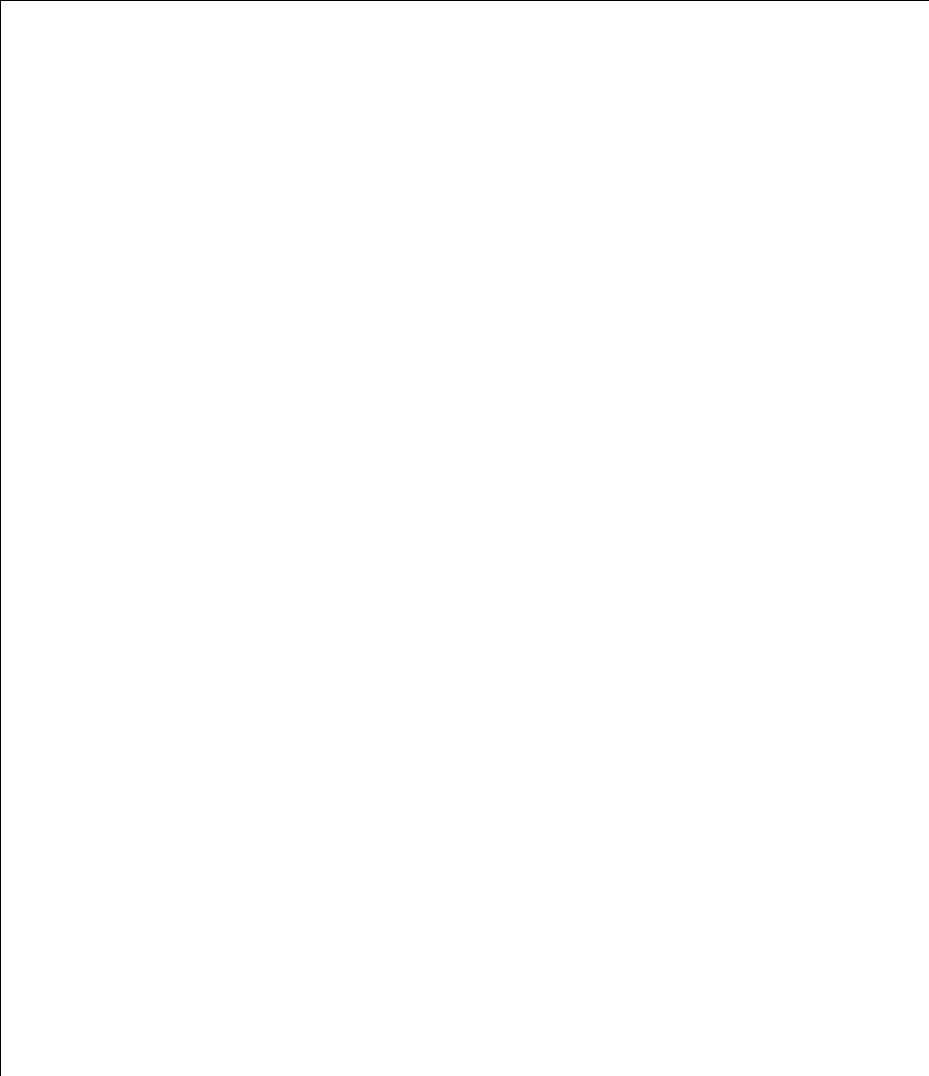 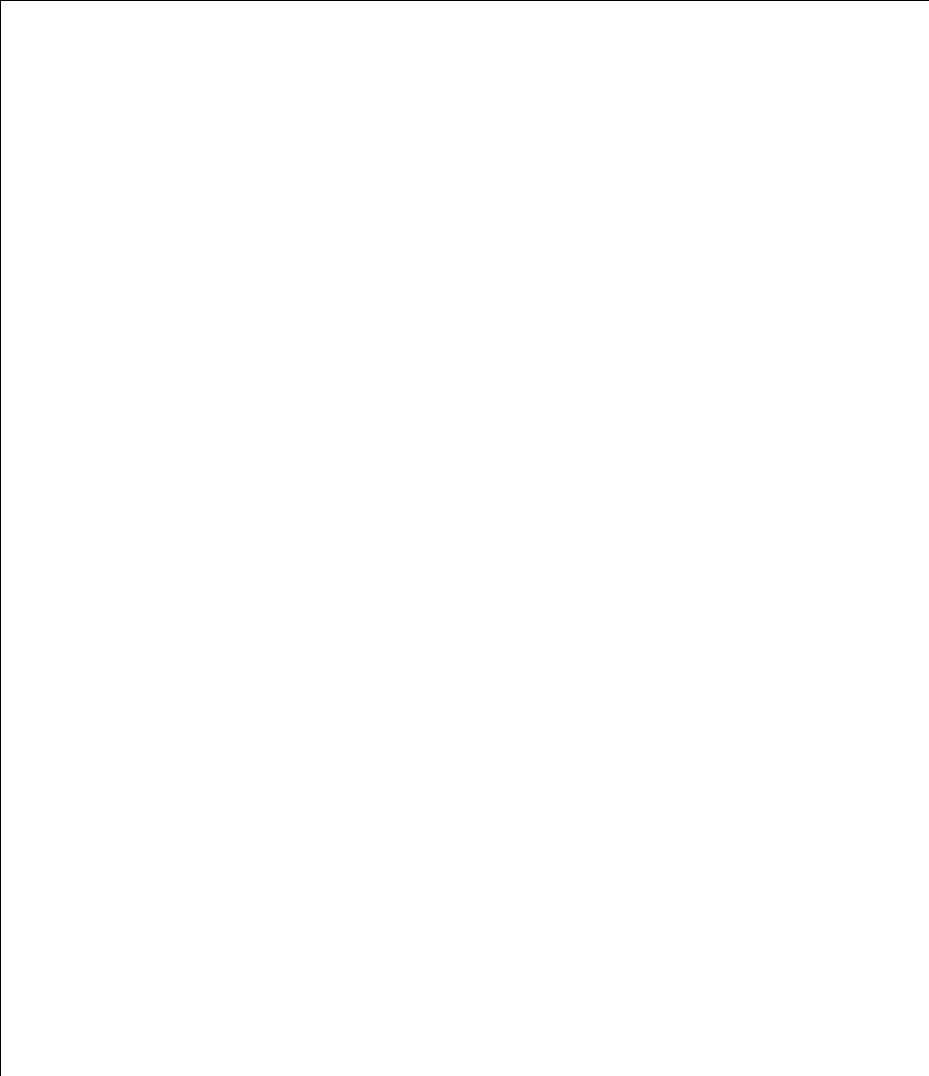 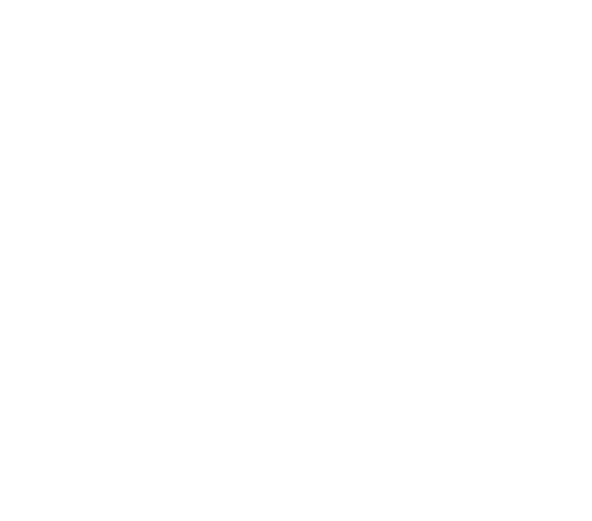 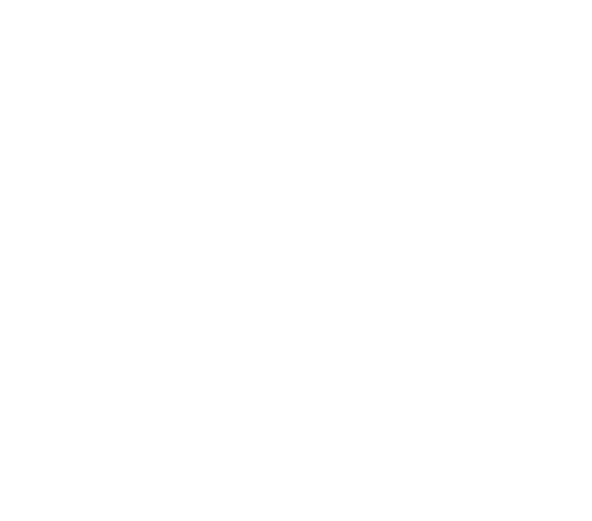 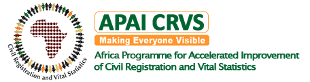 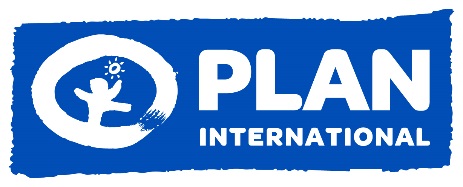